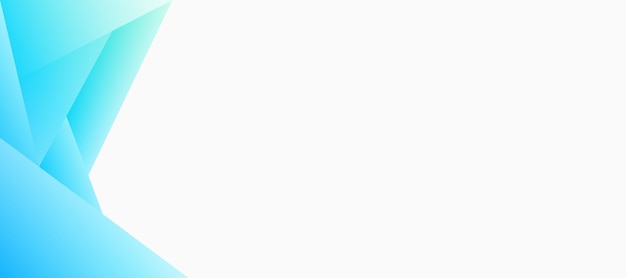 Šalčininkų r. Kalesninkų Liudviko Narbuto gimnazijos 
visuminio įsivertinimo rezultatai


2023 - 2024 m. m.
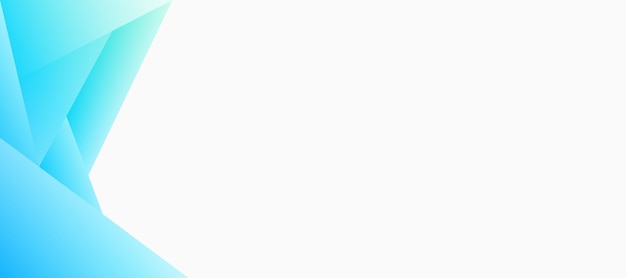 Tikslas
1. Kurti gimnaziją, kaip besimokančią organizaciją, kuri nuolat aptaria savo veiklos kokybę ir susitaria dėl jos tobulinimo krypčių bei būdų.

Uždaviniai
1. Atlikti gimnazijos veiklos kokybės įsivertinimą.
2. Rinkti, apdoroti, analizuoti, įforminti gimnazijos veiklos kokybės įsivertinimo rezultatus.
3. Numatyti gimnazijos veiklos tobulinimo perspektyvą.
4. Teikti mokyklos bendruomenės nariams patikimą ir išsamią informaciją apie įsivertinimui pasirinkto veiklos rodiklio tobulinimo rezultatus.
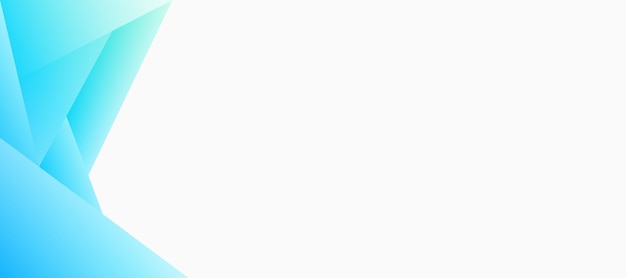 Įsivertinimo grupės nariai:
Julija Aidukonienė - klasių auklėtojų metodinės grupės atstovė;
Galina Andrukonis - gamtos ir tiksliųjų mokslų metodinės grupės atstovė;
Joana Krasovskaja – pradinių klasių metodinės grupės atstovė;
Teresa Bogdiun – humanitarų metodinės grupės atstovė;
Natalija Malinovska – mokinių atstovė.
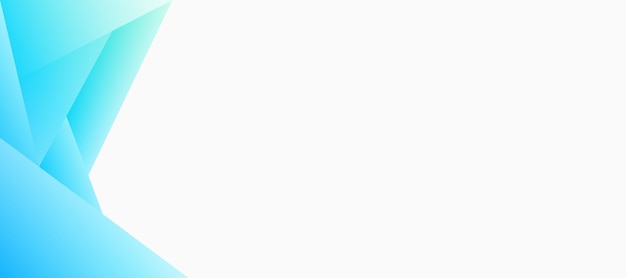 Vadovaujantis „Mokyklos, įgyvendinančios bendrojo ugdymo programas, veiklos kokybės įsivertinimo metodika“ (2016), įsivertinimo grupė iniciavo platųjį įsivertinimą. Jo metu mokytojai,  mokiniai bei tėvai (viso 62 asmenys) vertino visas sritis, temas ir rodiklius remdamiesi detaliuosiuose rodiklių aprašymuose pateiktu aukščiausiu kokybės būviu. Atlikus apklausą, paaiškėjo:
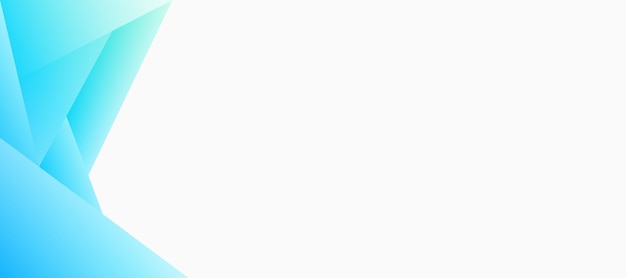 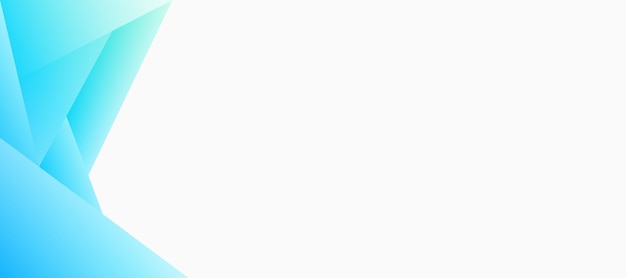 Aukščiausios vertės:

2.1.3. Orientavimasis į mokinių poreikius – 3,16
3.1.1. Įranga ir priemonės – 3,13
3.2.1. Mokymasis ne mokykloje – 3,11
3.1.2. Pastatas ir jo aplinka – 3,10
4.2.3. Mokyklos tinklaveika – 3,10
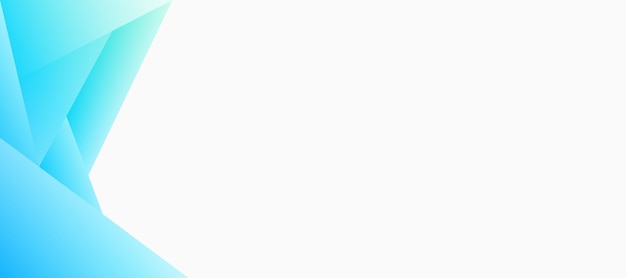 Žemiausios vertės:

1.2.1. Mokinio pasiekimai ir pažanga – 2,58
2.1.1. Ugdymo(si) tikslai – 2,65
1.1.1. Asmenybės tapsmas – 2,66
4.2.1. Veikimas kartu – 2,76
2.3.1. Mokymasis – 2,85
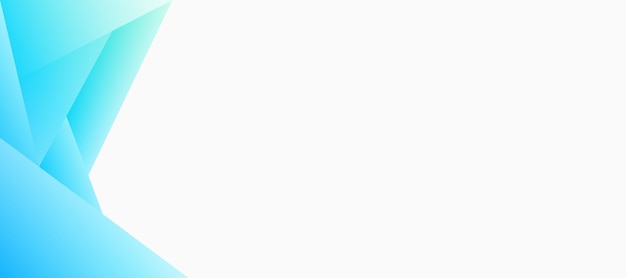